KDD 2021
Robust Learning by Self-Transition for Handling Noisy Labels
Hwanjun Song, Minseok Kim, Dongmin Park, Yooju Shin, Jae-Gil Lee
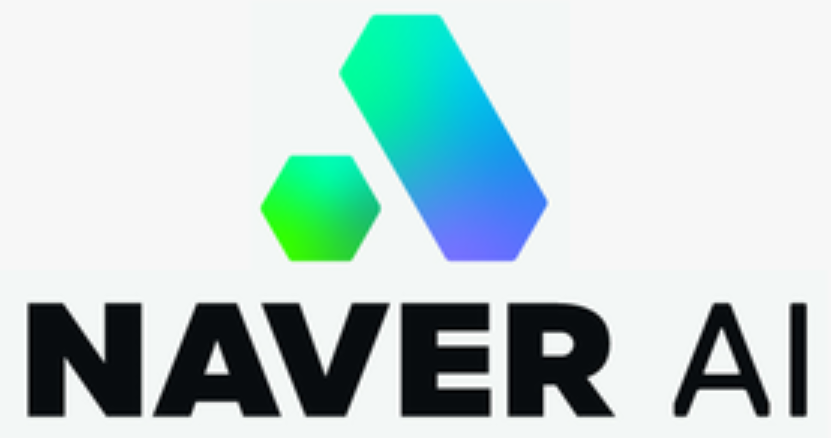 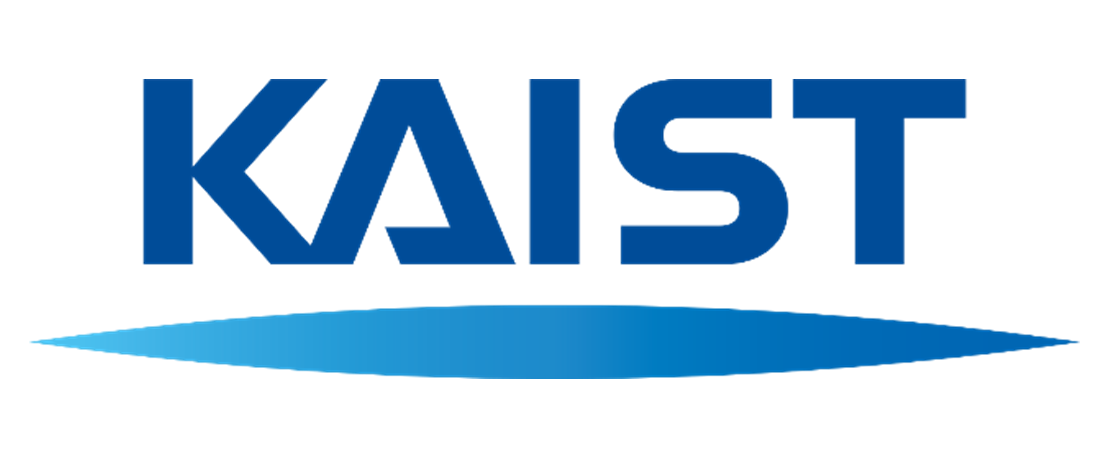 Introduction
What are noisy labels and its negative Impact on Learning?
Data Labeling in Data Collection
Standard Supervised Learning with DNNs
Conditioned on the availability of massive data with expert labels
Too expensive and time-consuming
Cheap alternatives: surrounding text, crowdsourced platform, …
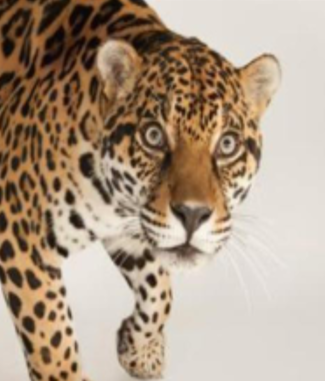 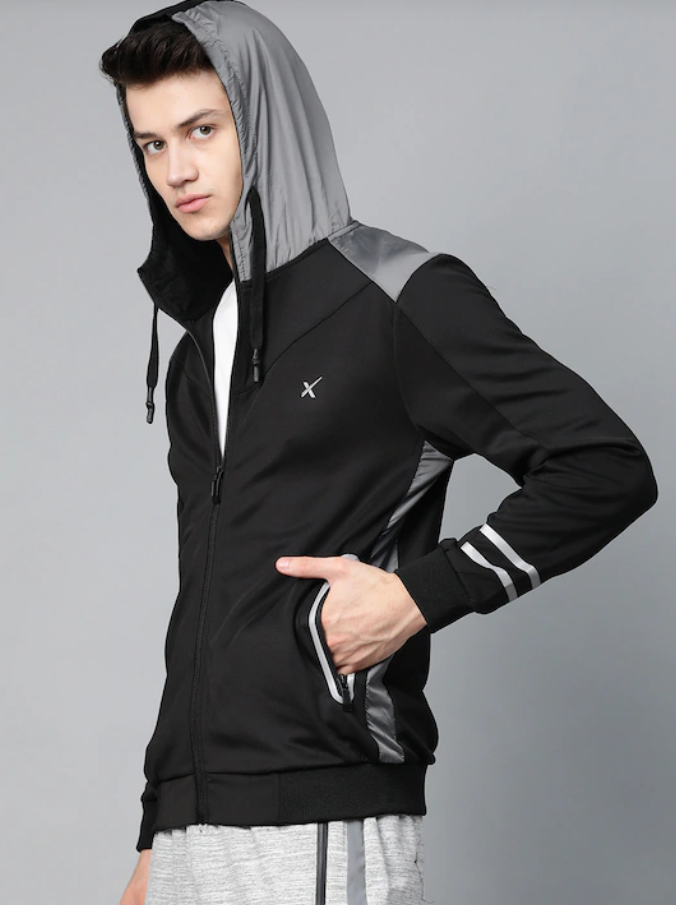 “Surrounding text “
“Non-expert labelers”
Best Price: $50

Product DetailsBlack solid bomber jacket, has a hood with mesh …
Labeler 1: Jaguar
Labeler 2: Jaguar
Labeler 3: Cheetah
3
Noisy Labels
Alternatives produce noisy labels that may be corrupted from true ones
Mistakes with subjective labeling (Even expert can make …)
Data corruption – Label flipping attack

Ques. “How many mislabeling occurs?”
– 8.0% - 38.6%
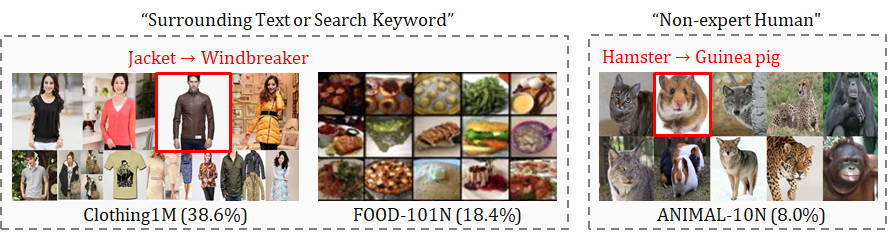 4
Negative Influence from Noisy Labels
ML Systems show poor generalization (performance) on unseen data
In over-parameterized regime, DNNs totally overfits to corrupted labels
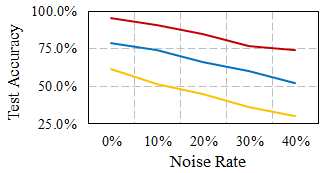 CIFAR-10
CIFAR-100
Tiny ImageNet
(Random flipping was used)
5
Can Popular Regularization Help?
Dropout, batch norm, weight decay, and data augmentation
Do not completely overcome the overfitting to noisy labels
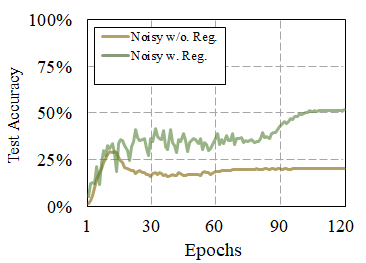 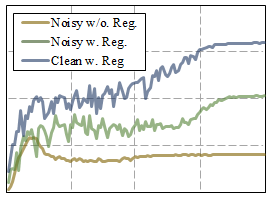 Gap compared to optimal model
Benefit from regularization
(40% Random flipping was used)
6
Can Popular Regularization Help?
Dropout, batch norm, weight decay, and data augmentation
Do not completely overcome the overfitting to noisy labels
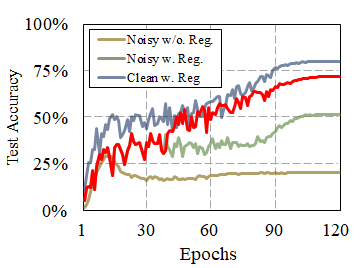 Our proposed approach
+23%
(40% Random flipping was used)
7
Existing Directions for Handling Noisy Labels
What is good learning directionsfor robust learning with noisy labels?
Refer to “Learning from Noisy Labels with Deep Neural Networks: A Survey”
General Pipeline of Sample Selection
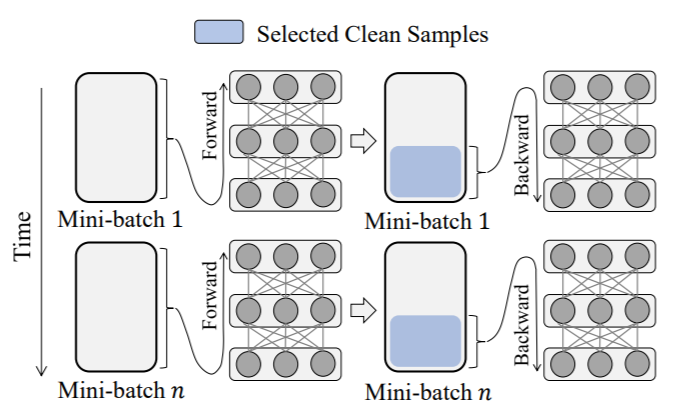 9
Criterion: Small-loss Trick
Memorization effect of DNNs (Just like human does…)
Learn simple patterns in clean examples first
Next, learn all the irregular patterns in corrupted examples (or outliers)

Connection between training losses and noisy labels
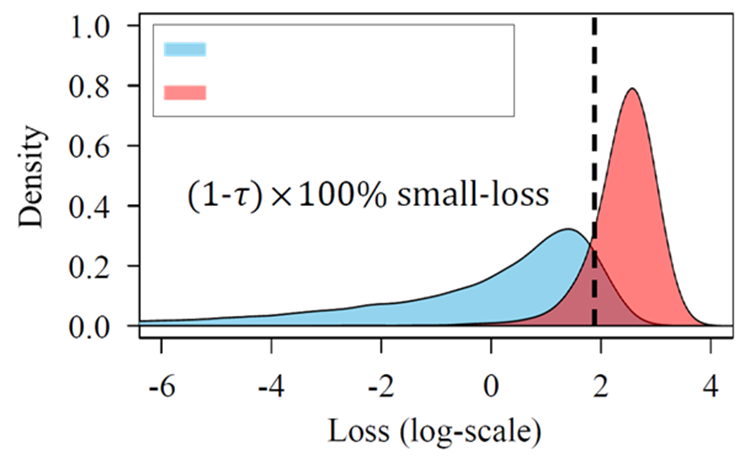 Selected examples 
via the mall-loss criterion
clean examples
noise examples
10
Three Limitations
Discarding hard examples
Simply discard all clean examples with large losses, though they have a great impact on generalization

Confirmation bias
Favor the examples selected at the beginning of training

Strong supervision
Need to determine how many examples should be selected
Require a known noise rate or a clean validation set
11
Memorization Nature of DNNs
Transitional behaviors exist in the memorization of DNNs
Transitional Memorization Nature
Memorized Example? 	 If majority of its recent predictions coincide with its given label

The memorization nature changes at a certain point from noise-robust to noise-prone
“Noise-robust”
“Noise-prone”
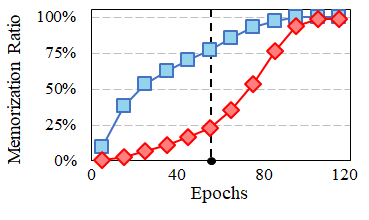 Clean Examples
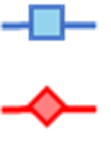 Noise Examples
We call it the transition point
FOOD-101N Data
13
Design | Incremental Selection w.o. Supervision
Divide a single of training process into two learning phases
Noise-robust Period
Noise-prone Period
Early learning of easy & clean examples
Late learning of hard & noise examples
“Phase II: Evolution”
“Phase I: Seeding”
Expand the initial set to the maximal safe set
       (1) exclude incorrected added examples
       (2) add more hard clean examples
Accumulate all memorized examples
Build an initial safe set
Self-transition
14
Advantages of Self-transitional Learning
No confirmation bias
The use of all training data in the noise-robust period (Phase I)

Not simply discarding hard examples 
Set refinement in the noise-prone period (Phase II)

No requirement of any supervision for sample selection
Progressive sample selection using examples’ memorization
15
[Speaker Notes: .]
MORPH: Self-transitional Learning
How to find the best transition point?and How to refine the initial set?
Definition of the Best Transition Point
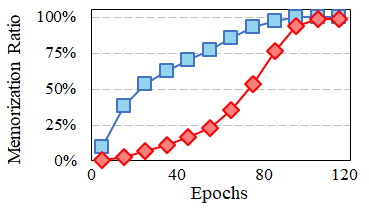 Clean Examples
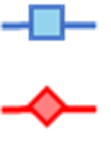 Noise Examples
Gap
When?
The moment when the memorization gap is maximized

Why?
Little noise from noise examples
Sufficient information from clean examples
Best Trade-off
17
Two Memorization Metrics
(Quality) Little noise from noise examples
(Quantity) Sufficient information from clean examples
Memorization Precision (MP)
Memorization Recall (MR)
Indicator of little noise
Indicator of sufficient clean information
The point that achieves high MP and MR simultaneously
Calculating MP and MR is Infeasible without knowing GT labels
18
Monotonicity of MP and MR
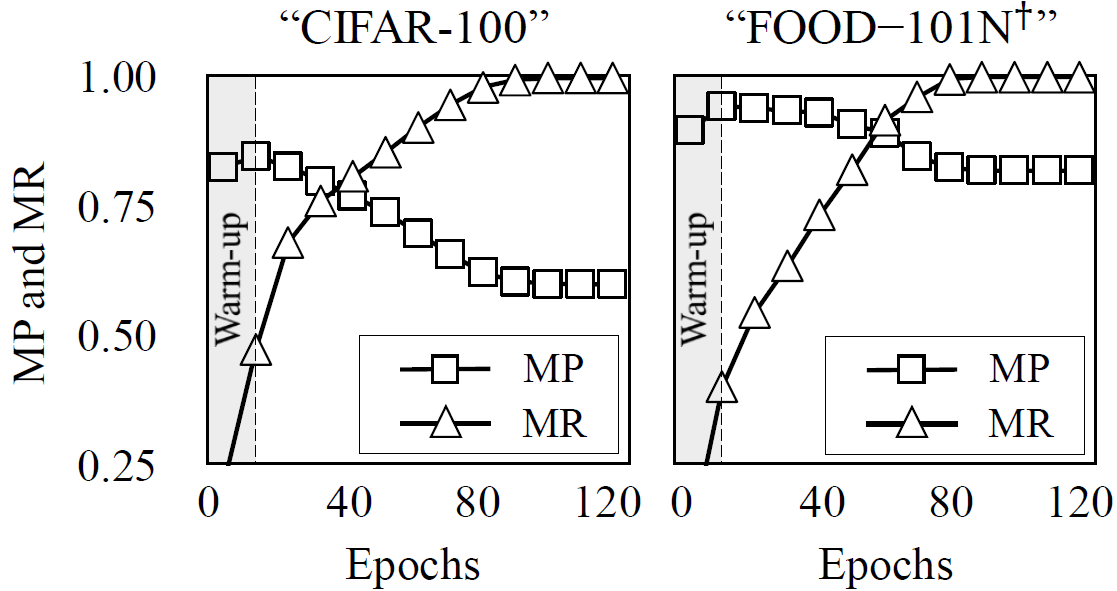 (b) Real-world Noise
(a) Asymmetric Noise
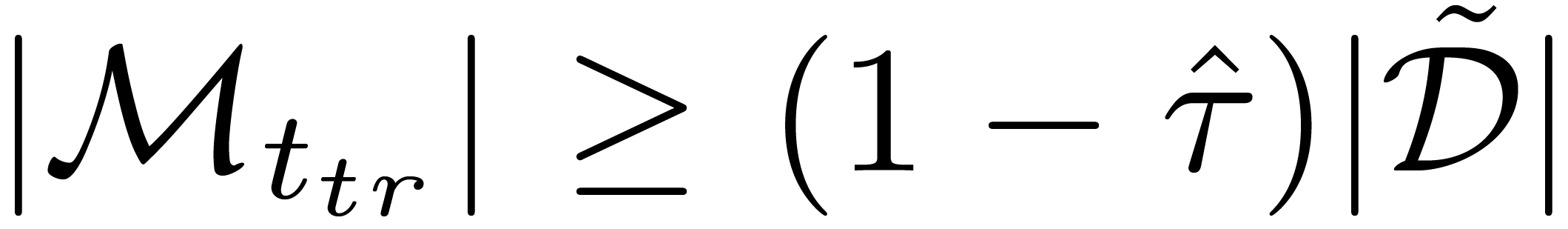 Number of total clean examples
Number of memorized examples at time t
19
Phase I: Seeding
Accumulate all the memorized example until the transition point
“Noise-Robust”
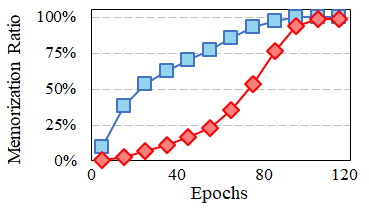 A very good initial set (high MP & MR),
But, not a perfect set
Including more hard & clean samples
Filtering out noisy samples
20
Phase II: Evolution
21
Summary of MORPH
Phase transition
Clean Examples
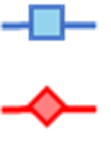 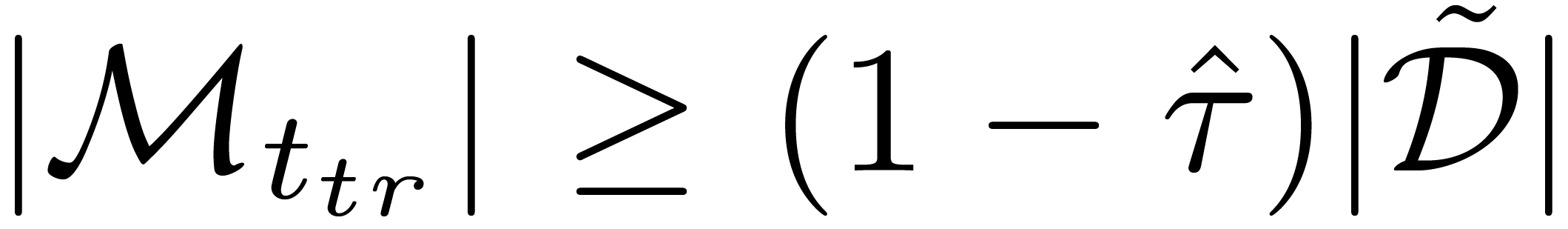 Noise Examples
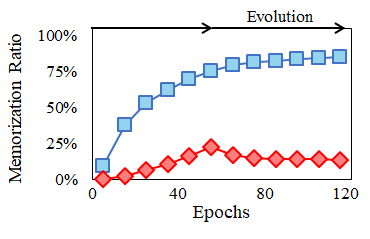 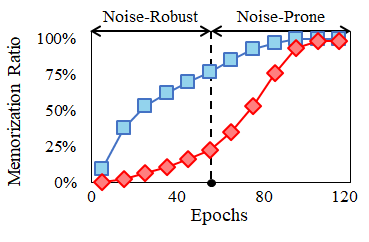 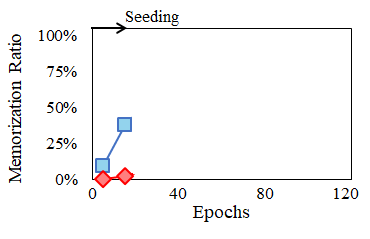 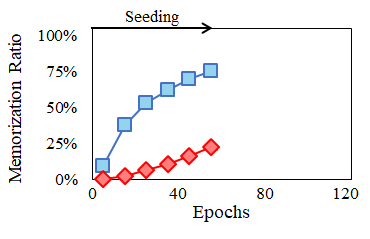 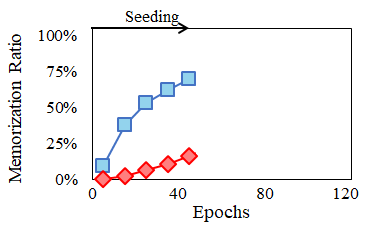 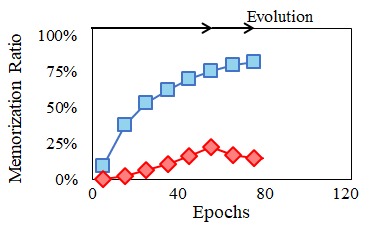 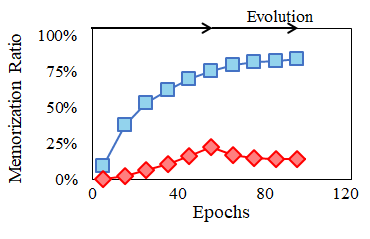 Rapidly
(a) Default
(b) MORPH
22
Experiments
Much robustSelection with High Precision and RecallOptimal Transition Point
Evaluation | Synthetic Noise
WideResNet 16-8 was trained for 120 epochs
Five recent sample selection methods were compared with MORPH
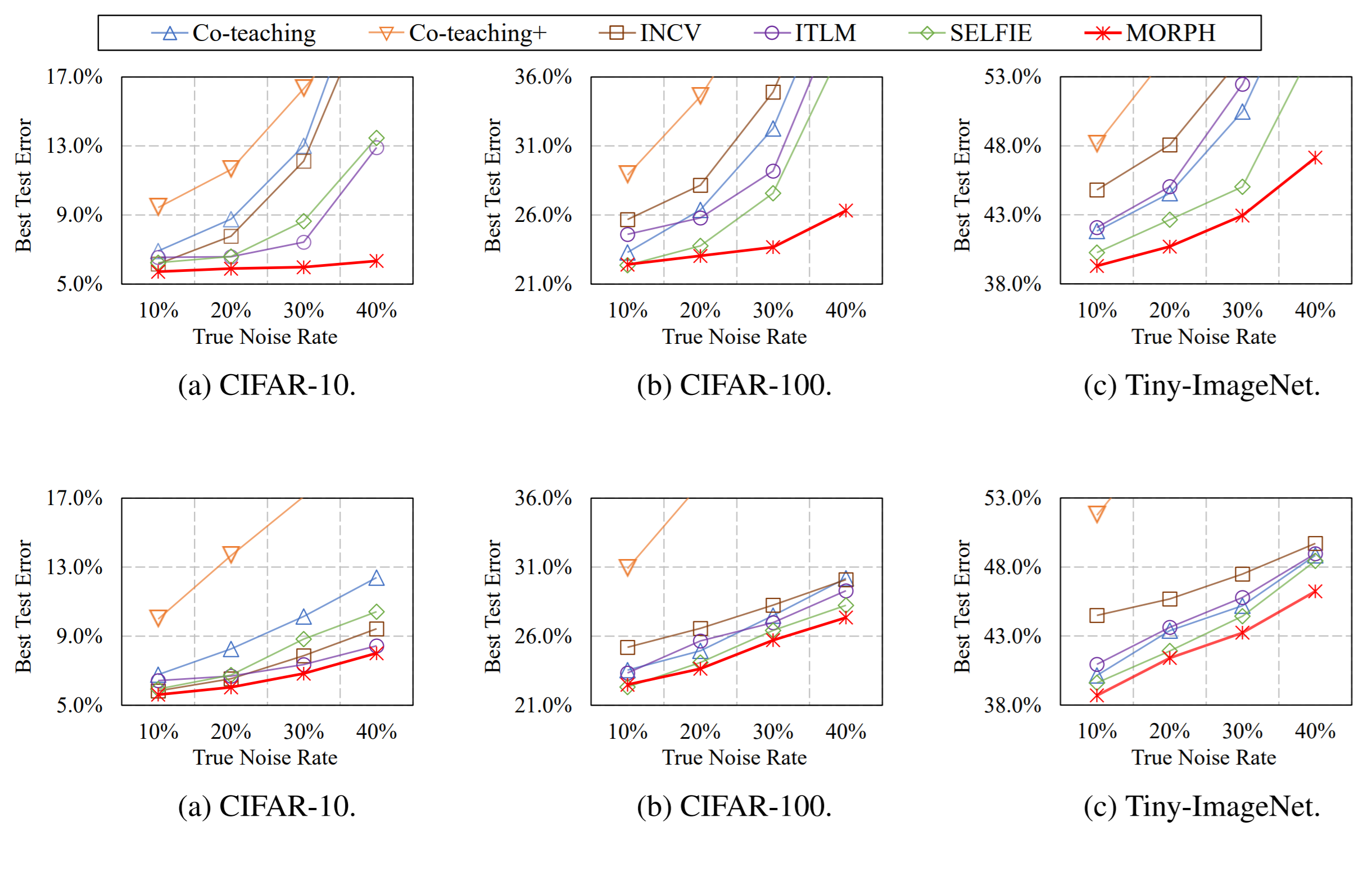 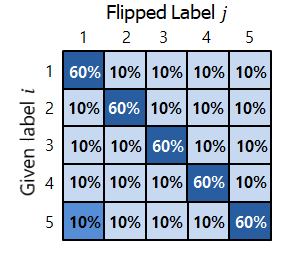 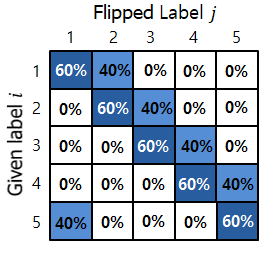 Symmetric noise
Asymmetric noise
Fig. 1. Best test errors on three datasets with varying asymmetric noise rates
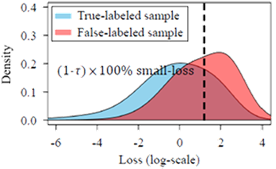 Asymmetric Noise
Fig. 2. Best test errors on three datasets with varying symmetric noise rates
24
Evaluation | Real-world Noise
(+3.85%)
(+10.56%)
(+11.55%)
Table 2. Best test errors on FOOD-101N.
Table 1. Best test errors on WebVision V1.
25
Evaluation | Impact of Set Evolution
Precision: How precisely clean examples are included in the set?
Recall: How many clean examples are included in the set?
We computed them on the clean set selected at each epoch since Phase II begins
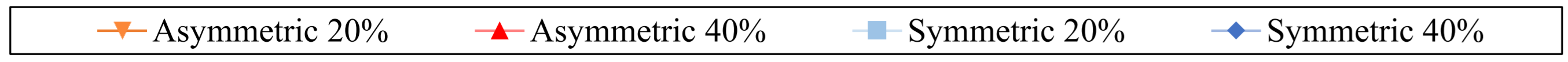 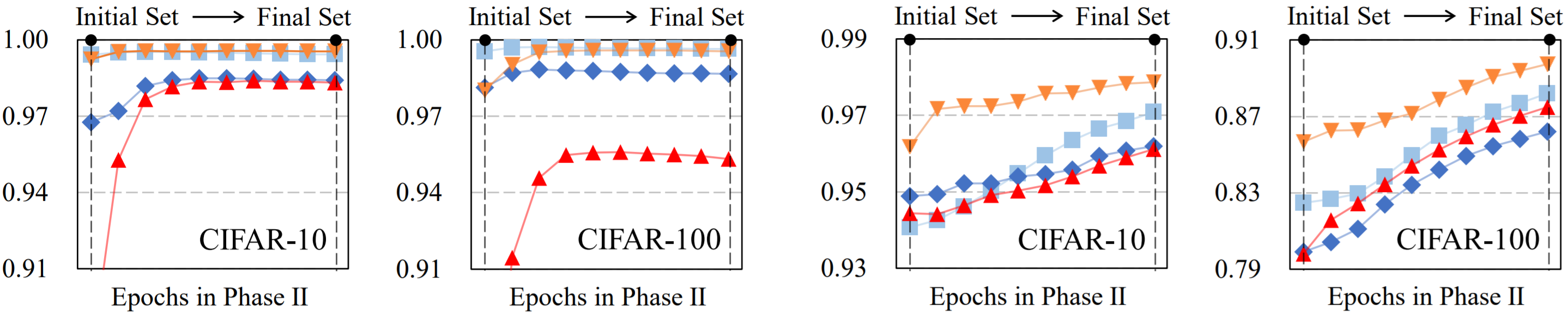 Precision
Recall
(a) Selection Precision
(b) Selection Recall
26
Evaluation | Optimality of Phase Transition
Verify the optimality of the best transition point
Investigate the performance change when forcing early and late transition
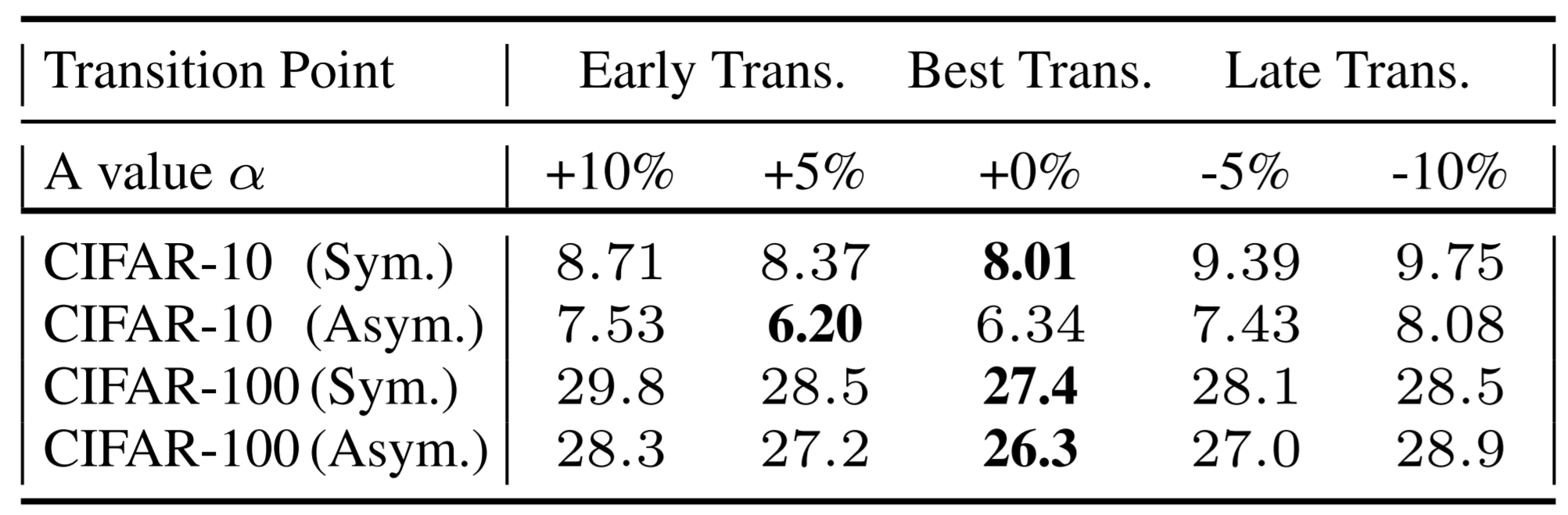 Table. Best test errors (%) of MORPH with “early” and “late” transition
27
Conclusion
Conclusion
Develop robust a deep learning method for handling noisy labels

The existing small-loss trick has three limitations: (1) confirmation bias, (2) discarding hard examples, and (3) requiring strong supervision

Propose a self-transitional learning: seeding to evolution
Best transition point and alternative set update
Data 
Collection
Data Cleaning
Model
Training
Evaluation & Serving
Expensive & time-consuming
29
THANK YOU!Any Question?